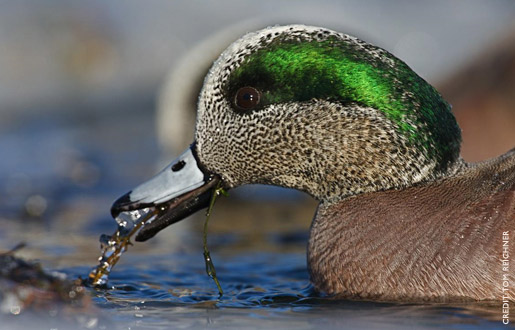 WELCOME TO THE 
MID-IOWA DUCKS UNLIMITED
58TH ANNUAL
FALL BANQUET AND AUCTION

THANK YOU FOR ATTENDING!
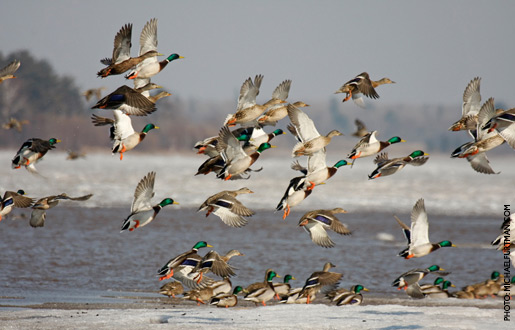 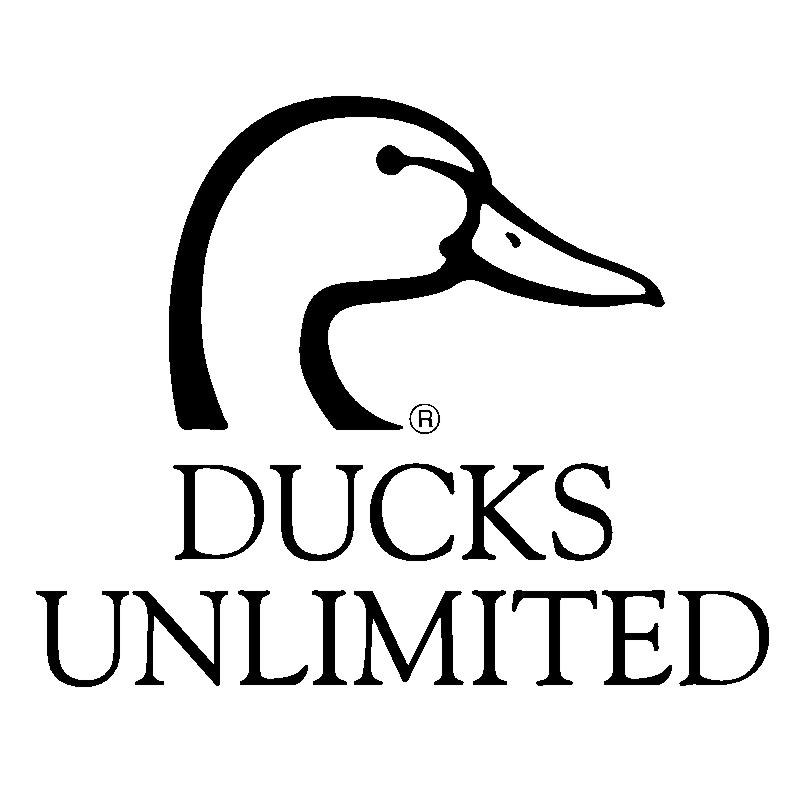 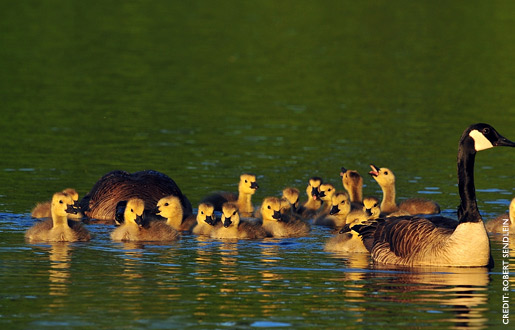 MISSION STATEMENT

Ducks Unlimited conserves, restores, and manages wetlands and associated habitats for North America's waterfowl. These habitats also benefit other wildlife and people.
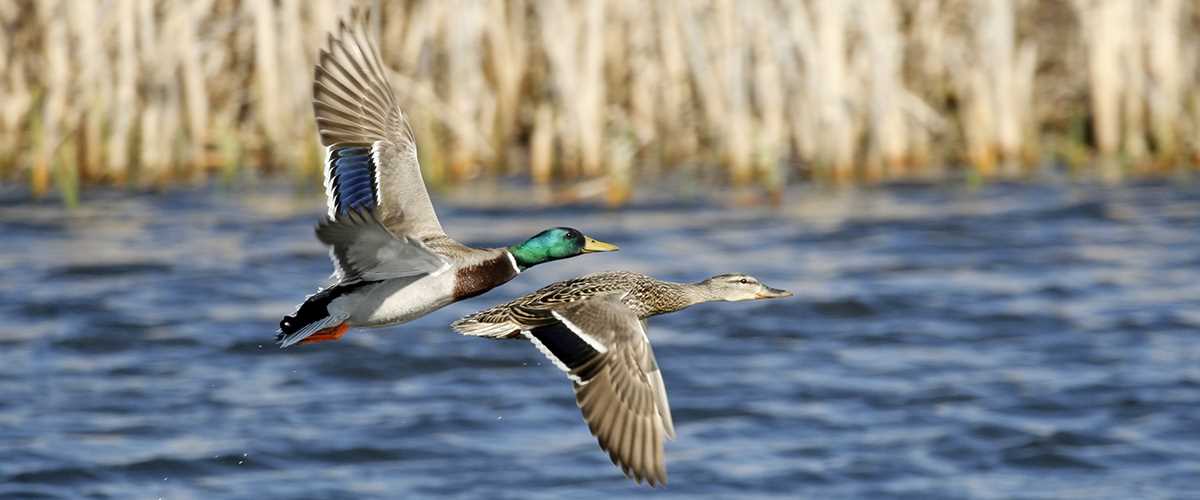 Ducks Unlimited takes a continental, landscape approach to wetland conservation. Since 1937, DU has conserved more than 13 million acres of waterfowl habitat across North America. While DU works in all 50 states, the organization focuses its efforts and resources on the habitats most beneficial to waterfowl.
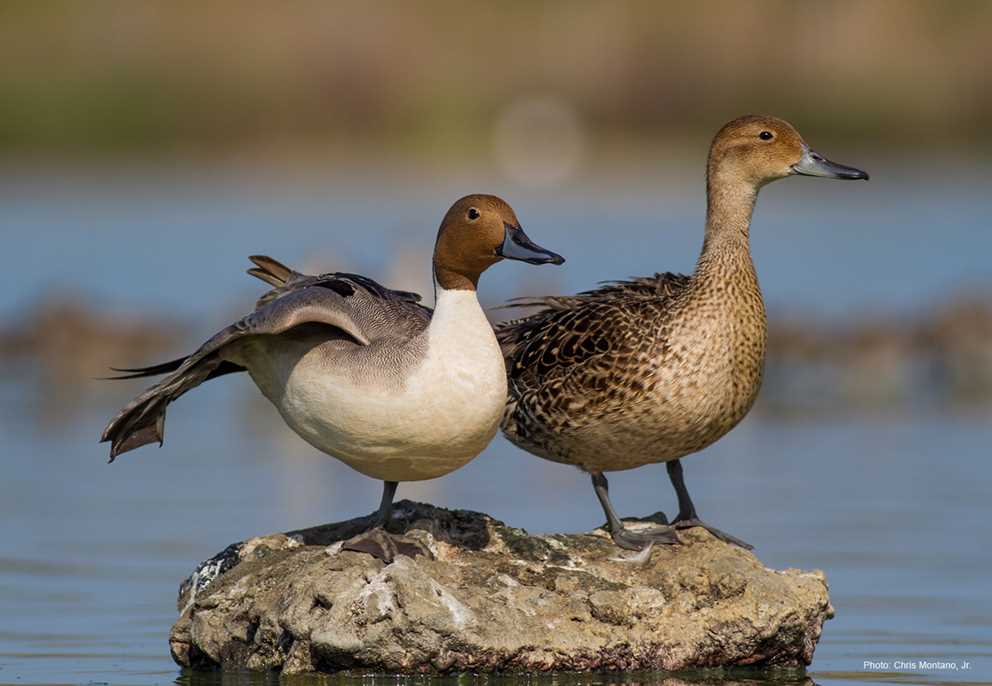 Iowa is part of the Mississippi Flyway and provides important migration habitat for waterfowl that are produced in the Prairie Pothole Region.
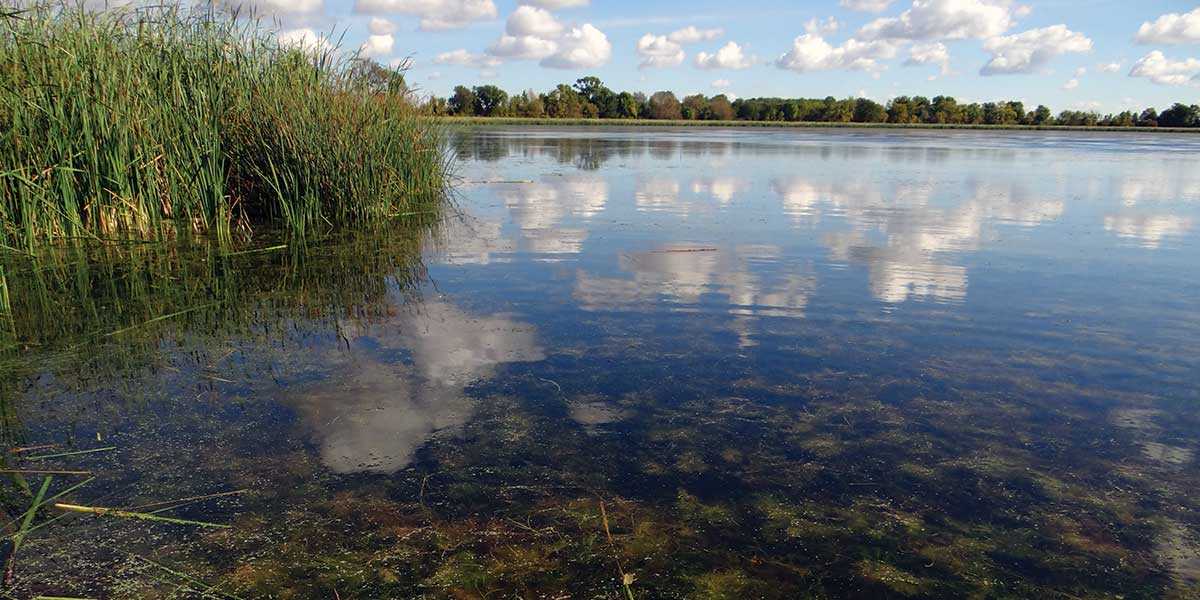 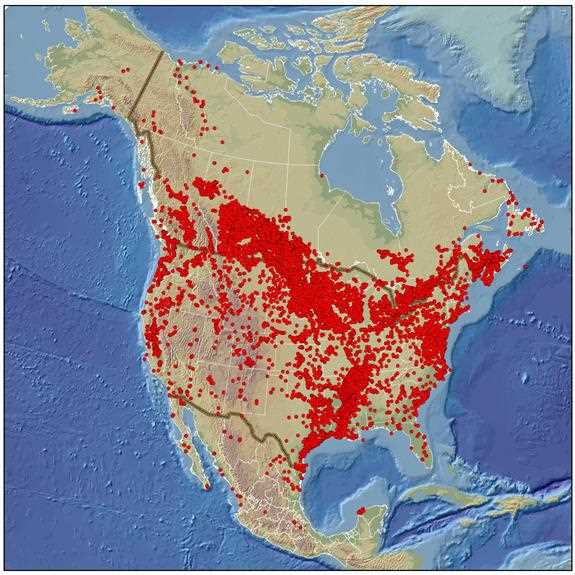 DU works in Iowa through its Living Lakes initiative to restore this important habitat, one lake at a time. Your support of DU will help us achieve that goal.
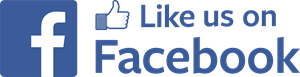 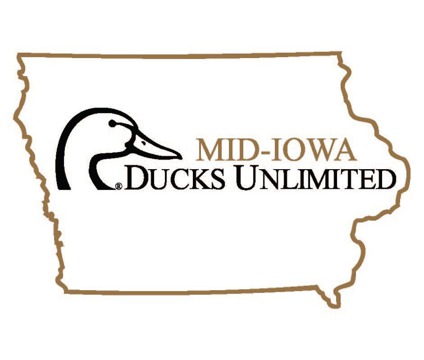 Mid-Iowa Ducks Unlimited
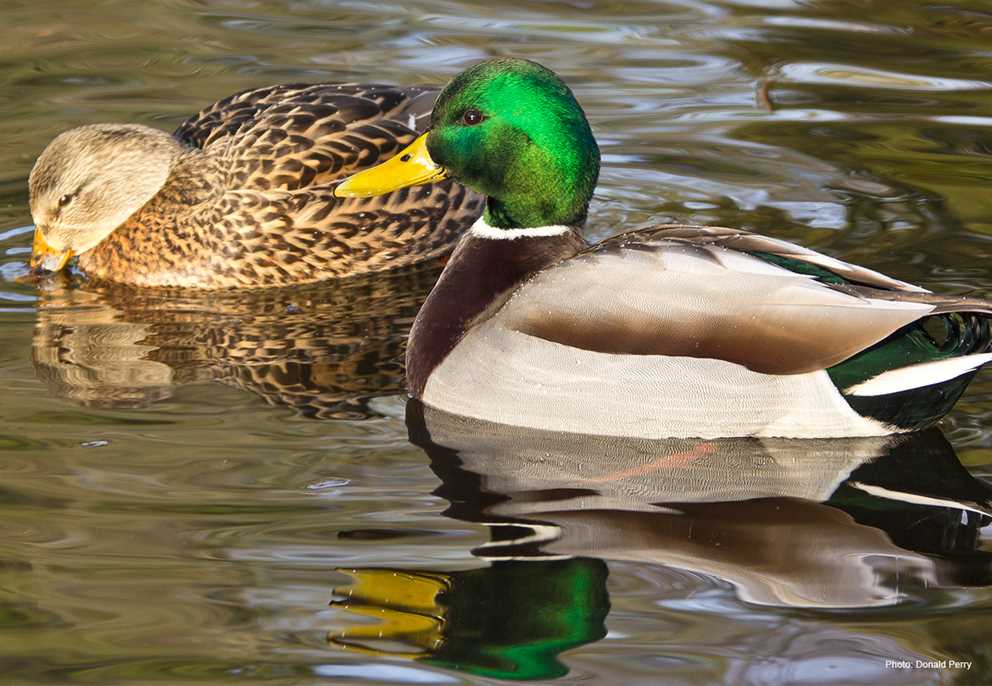 Become a Sponsor, 
Save an Acre
All for less than 70¢ per day!
It's a tragic fact: Every 6 minutes, the United States loses nearly one acre of wetlands.
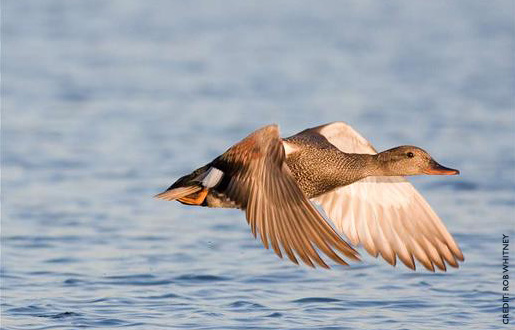 BRONZE SPONSOR
The value of your Bronze sponsorship is greater than $250—you are becoming a steward for the future of wetlands and waterfowl preservation. 

And you're saving far more than just one acre—you are laying the foundation for other like-minded conservationists to build on with their donations and their time.
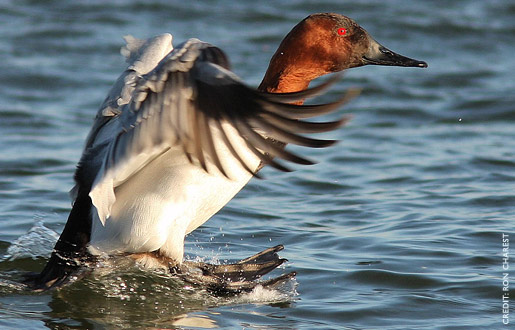 Rescue Our Wetlands
With wetlands losses increasing by 140% in recent years, this campaign, with your help, will conserve and protect threatened waterfowl habitat throughout North America.
Through focused conservation efforts, DU is committed to filling the skies with waterfowl today, tomorrow and forever.
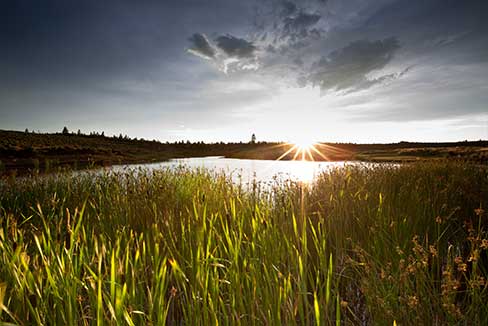 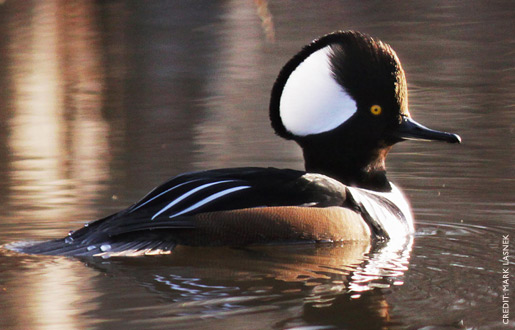 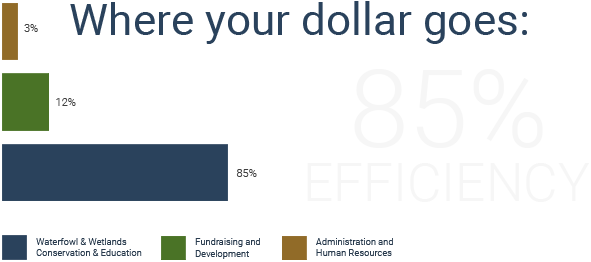 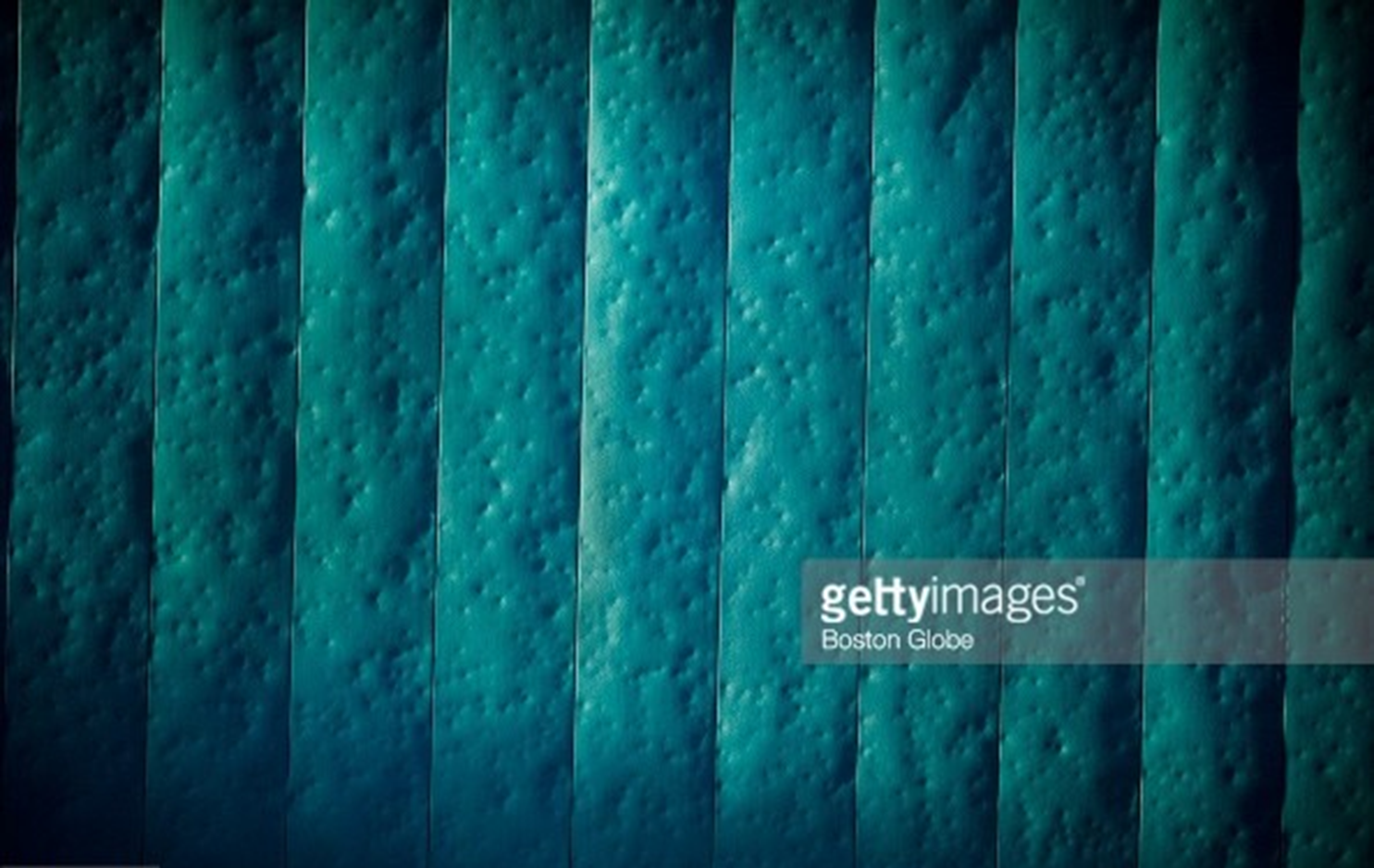 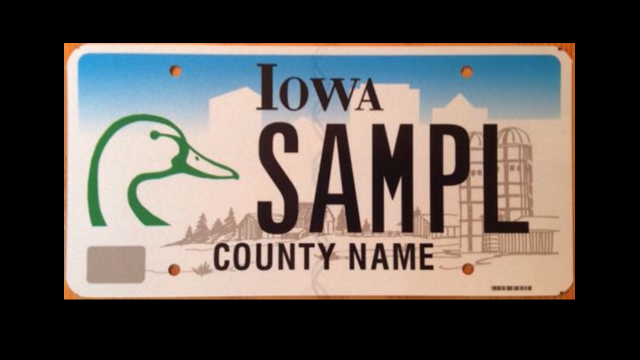 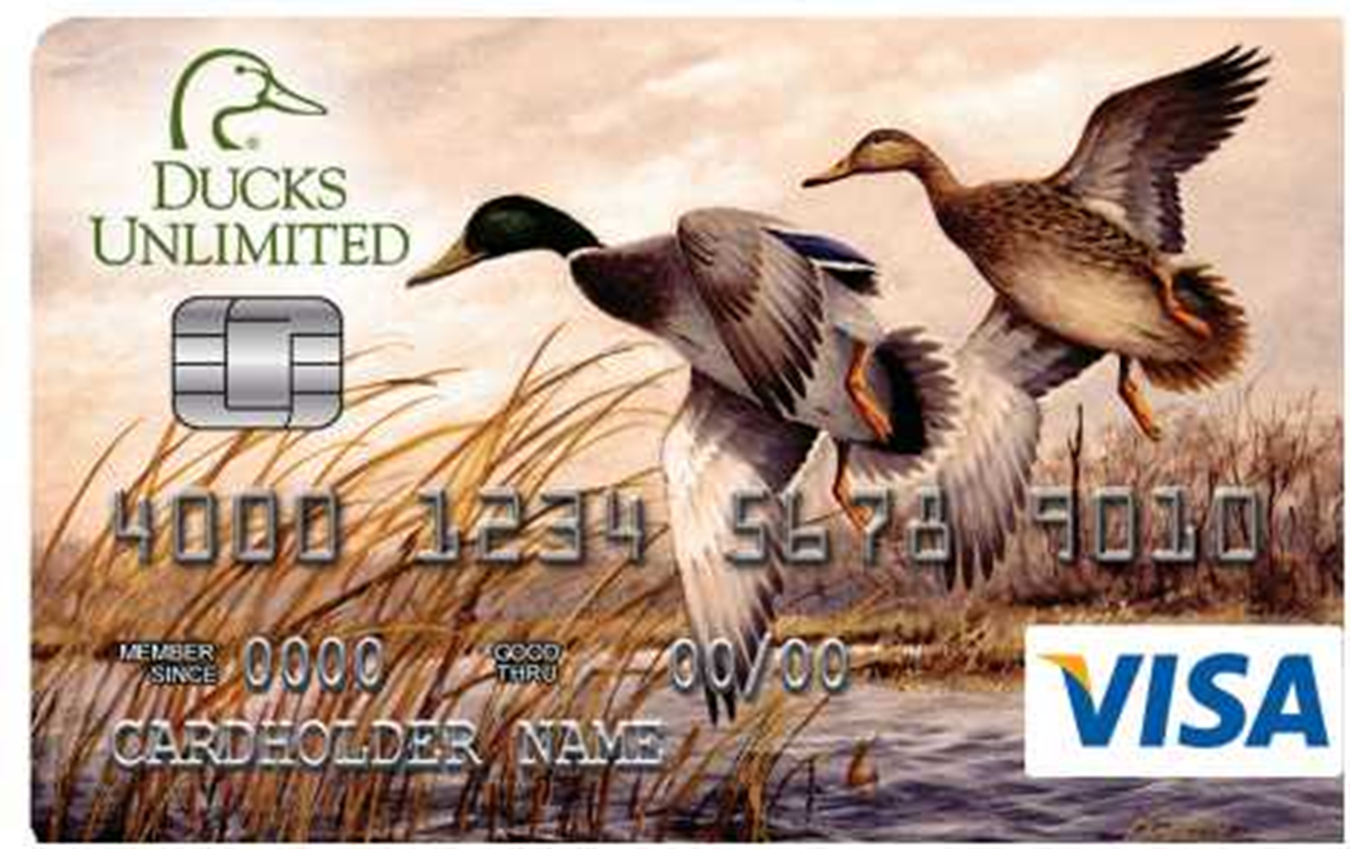 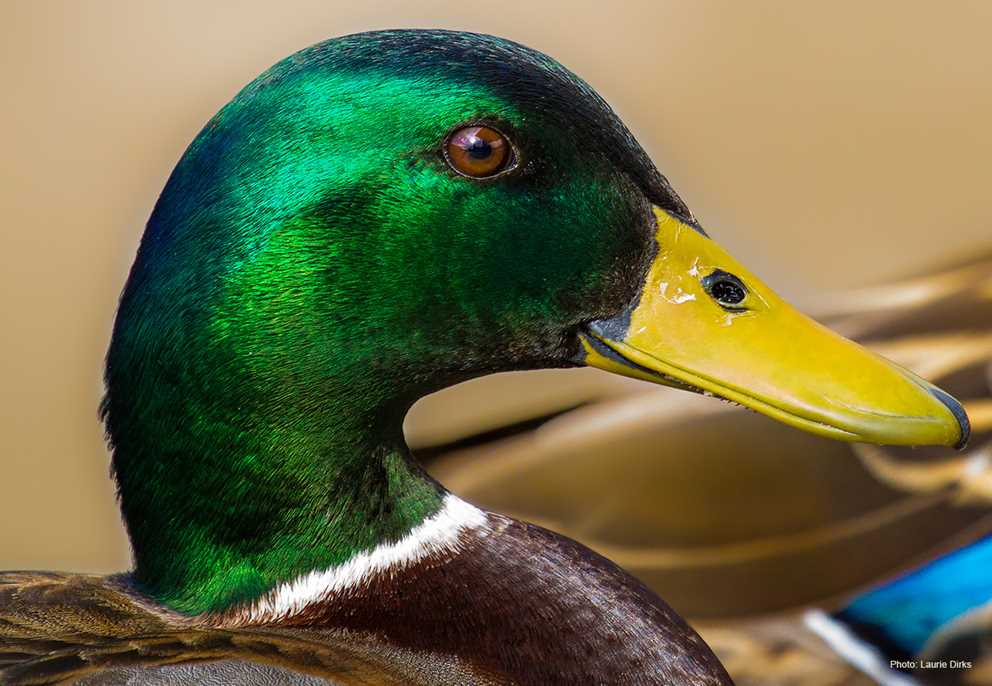 This Evening….
5:00 PM –
6:45 PM
Cocktail Hour
Play Games and Win!
Special Raffles
Browse and Bid on Silent Auction Items
Purchase Raffle Tickets
Browse Live Auction Items
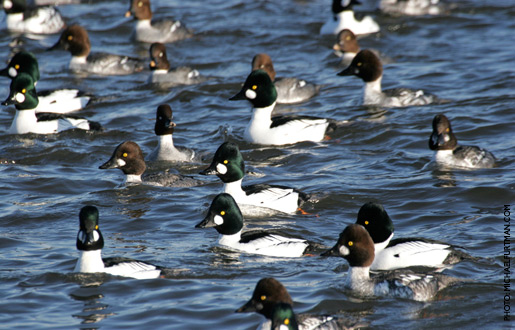 Be sure to check out theOrange & Blue Ticket Raffle Guns
Located on the Southwest 
side of the Ballroom
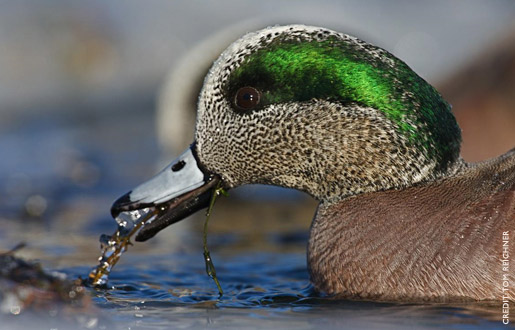 Dinner served at 6:45
Entrees include:
Duck a l’orange
London Broil
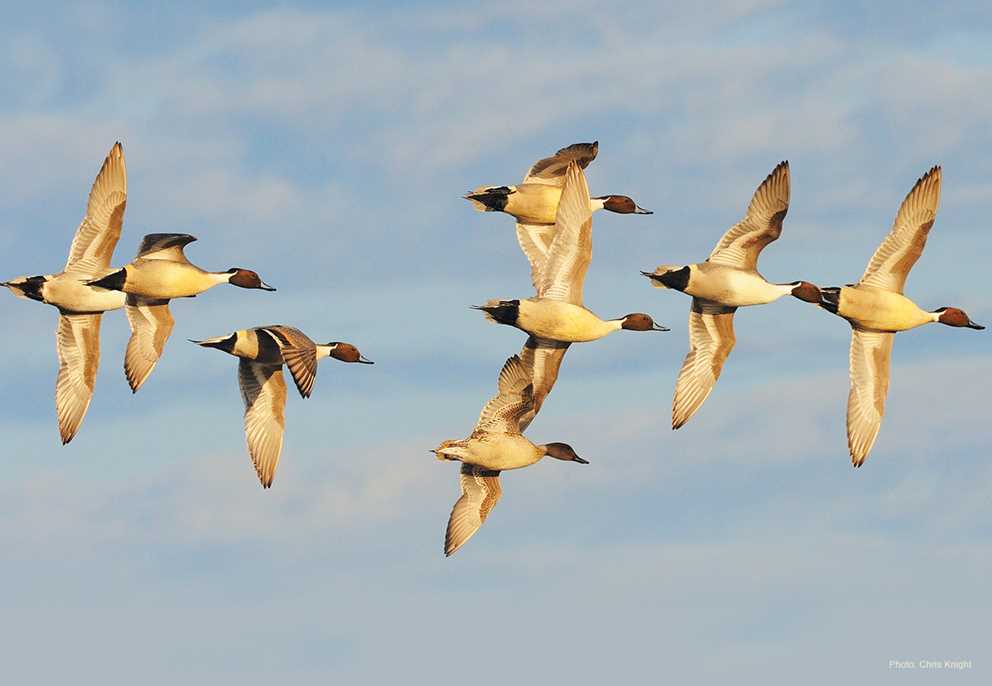 Don’t forget the future of Ducks Unlimited!
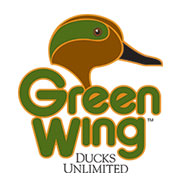 It is only $15 for an annual membership 
		- or - 
$200 for a Legacy Membership
Eligible until they turn 21
See TJ in the East lobby for more information
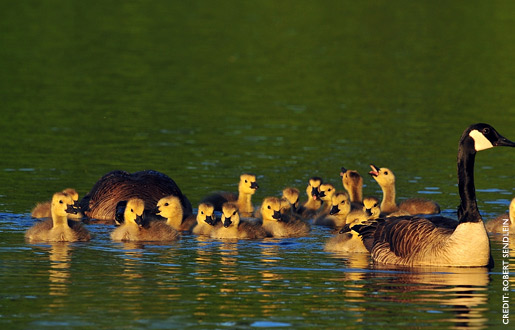 Bronze SponsorshipIt’s Easy, It’s Essential, It’s only $250
Benefits:
2- $100 Raffle Packs
Mid-Iowa DU Sponsor Hat or Duck Call
Opportunities to win at least 12 different guns!
Credit given for dinner tickets
and raffle tickets already purchased
See TJ in the East Lobby for information
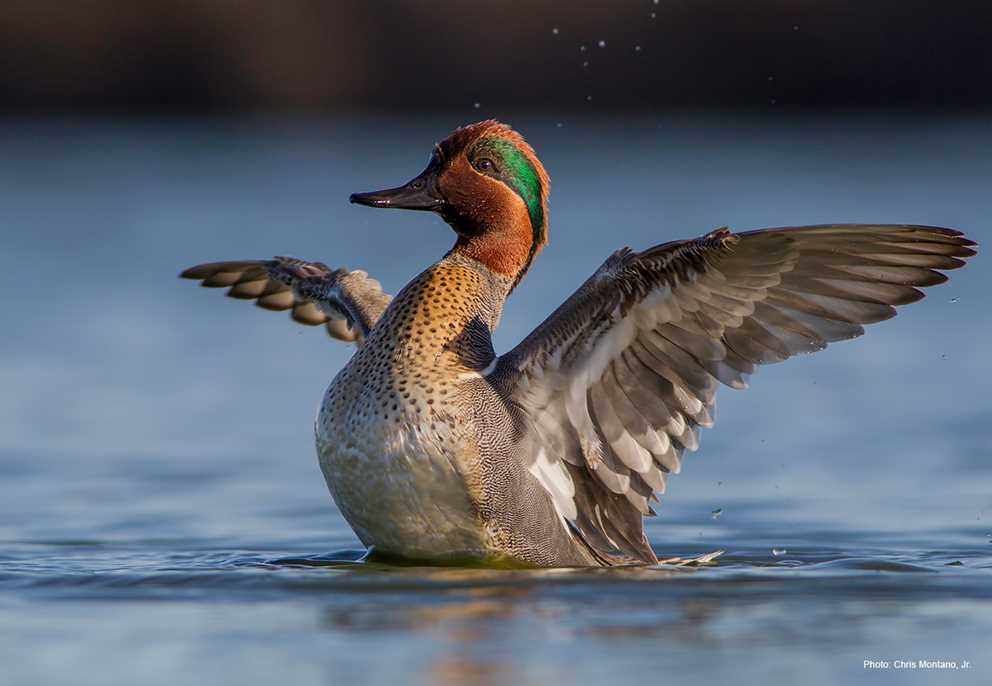 Don’t forget to check out theSilent Auction ItemsIn the East and South sides of the Ballroom
7:40- Round 1 Closes
7:50- Round 2 Closes
8:00- Round 3 Closes
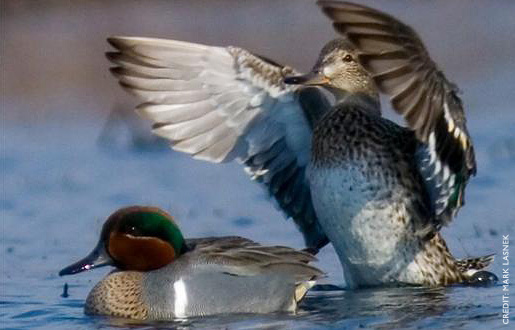 Live Auction8:00 – 9:00 PM
$100 Raffle Pack Gun Raffle
Sponsor Raffle
General Raffle
9:00 – 10:00 PM
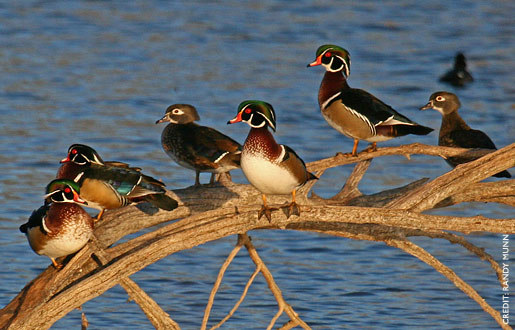 Mid-Iowa Ducks Unlimited2017 Live Auction
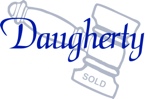 Auctioneer: Chad Daugherty
Item #180th Anniversary CanvasScot Storm “Droppin’ in Canvasbacks”
Item #2Buck Gardner Mid-IA Duck Call #1
Acrylic Mid-IA 
Duck Call
1 in 12 chance for Browning Citori O/U
Item #3Man Cave Jeep Table
Item #42017 Ducks Unlimited Decoy of the Year
Item #5Docs Hunt Club ½ day Hunt for 2
Item #6Buck Gardner Mid-IA Duck Call #2
Acrylic Mid-IA 
Duck Call
1 in 12 chance for Browning Citori O/U
Item #7NASCAR Nation- Choice of Tickets to two Races
Item #8LED Light and Matching Bar Stools
Item #9Legacy Greenwings
Item #102017 Iowa DU Print of the Year“Wood Duck” by Brian Murrillo
Item #11Pintail Print and DecoyPrint by Phillip Crowe
Item #12NAPA Auto Parts Tool Chest
Item #13Buck Gardner Mid-IA Duck Call #3
Acrylic Mid-IA 
Duck Call
1 in 12 chance for Browning Citori O/U
Item #14Rob Johnson Fall HuntOne Day Guided Hunt for Four
Item #152017 Handgun of the YearSig Sauer P320 with Holster and 500 Rounds of 9mm
Item #16Barrel Top Side Table
Item #17American Flag Painted on Real Wood
Item #18Buck Gardner Mid-IA Duck Call #4
Acrylic Mid-IA 
Duck Call
1 in 12 chance for Browning Citori O/U
Item #19Retro Mid-Iowa Poster
Item #20Mid-Iowa Bags Game
Item #21Ultimate Deer Package
“Bittersweet Buck” Canvas by Bruce Miller
Milo Locker Deer Processing 
Archery Field and Sports Shooting Passes 
Ground Blind 
Deer Cart
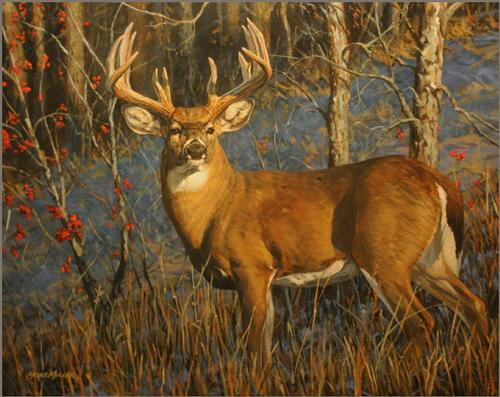 Item #22Spring Goose Hunt in RivertonOne Day, Two Person Hunt with Corn Fed Fowlers
Item #23Ducks Unlimited/Budweiser Neon Sign
Item #24Buck Gardner Mid-IA Duck Call #5
Acrylic Mid-IA 
Duck Call
1 in 12 chance for Browning Citori O/U
Raffle Time!
$100 Raffle Pack Guns
Sponsor Raffle
General Raffle
Thank you for attending!
Don’t forget!

Visit Salon A to pick up GUNS and pay for Auction Items

Have a safe trip home!

See you next near!